Scientific concepts within reach of young learners: Support from educational research literature.
David F Treagust, Curtin University Perth, Australia
February 22-28, 2021		ECU 2021
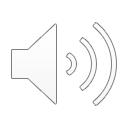 Overview of this presentation
I am a participant in the curriculum development and research project funded by the Australian Research Council led by David Blair at the University of Western Australia. 
This project is designed to modernise physical science teaching in schools by including Einsteinian concepts of space, time, matter and radiation.
From our recent classroom-based work and that of others we have demonstrated how learning these concepts is possible. 
Now we are implementing in many schools with teachers of Year 3-10 students 
In this short presentation, I provide supporting evidence from the educational research literature that primary and lower secondary students are capable of learning abstract concepts given appropriate supportive learning environments 
Rather than provide a comprehensive literature review, I am basing my comments on the substantial work of Kathleen Metz, UC Berkeley, including the use of ‘within reach’ aspect in the title of this talk.
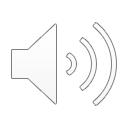 Footer text - slideshow title
Piaget’s stages of logical-mathematical structures and related learning opportunities
Positive outcomes
Research on educational development based on Piaget’s ideas has benefitted science teachers and young science learners with many new and improved science curricula and teaching methods.
Negative outcomes
Implied restrictions of some children’s learning due to age/stage of development
Observations that children’s learning that did not neatly fit these cognitive stages 
Considerations (From Metz 1998 p. 81)
Piaget focussed on development not learning
The developmental theory focussed on a child working alone 
Need to consider how children think and can understand with effective instruction
Children best learn collaboratively
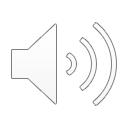 Footer text - slideshow title
Challenges to Piaget’s stage theory from research with primary school children (Metz,1995)
Using elementary science processes for the first years of schooling and  postponing integrated practice until the higher grades results in decomposition and decontextualization in the teaching and learning of scientific inquiry. (p. 152)
In this way, young children engage in science activities such as observation and categorization without a rich goal structure or purpose
This practice is detrimental from cognitive, motivational, and epistemological perspectives. (p. 152)
Shortcomings in performance are attributed to the child's stage ---- these shortcomings will disappear with cognitive development. (p. 160)
Research frequently confounds weak knowledge with developmentally based cognitive deficiencies (p. 160)
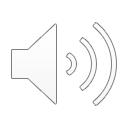 Footer text - slideshow title
Domain-specific knowledge and collaborative cognition  (Metz, 1995, p. 93)
Domain-specific knowledge has an impact on the adequacy of children’s scientific inquiry
We cannot assume children are incapable of some form of inquiry without having an understanding of the domain.
Scaffolding children’s deep exploration in a few domains supports inquiry 
 Collaboration between children can raise the level of the cognitive task
 Make effective use of the social context to build up children’s emergent domain-specific knowledge and scientific inquiry processes.
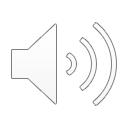 Footer text - slideshow title
Design principles for teaching young children scientific ideas (Metz 2019 p. 588)
The recommendation is to frame instruction that systematically engages students’ intuitions and emergent ideas. 
Develop children’s conceptual understanding and explanatory power in the context of scientific knowledge-building practices. 
Design instruction to problematize key ideas within the children’s participation in scientific practices. 
Maximize the power of children’s reasoning within these practices by concentrating their inquiry within a single domain 
There is considerable plasticity in young children’s capacity to understand abstract scientific ideas, given sufficiently powerful instructional conditions. (Metz, 2019, p. 611)
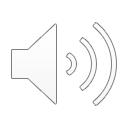 Footer text - slideshow title
How EinsteinFirst is acknowledging and addressing these issues
Activities are designed to use children’s natural curiosity
Children are engaged in scientific practices, frequently in group class activities       
Curriculum materials focus on a single domain – for example, introducing particle concepts in Year 3 and developing these ideas over 8 lessons.
Through songs and games children become familiar with the concepts of simple molecules.
Teaching support materials and teacher professional development are an integral part of the learning environment
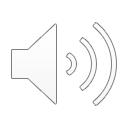 Footer text - slideshow title
References
Metz, K. E. (1995). Re-assessment of developmental assumptions in children’s science instruction. Review of Educational Research, 65(2), 93–127. 
Metz, K. E. (1997). On the complex relation between cognitive developmental research and children’s science curricula. Review of Educational Research, 67(1), 151–163. 
Metz, K. E. (1998). Scientific inquiry within reach of young children. In B. J. Fraser and K. G. Tobin (Eds.) International Handbook of Science Education (pp. 81-96). Dordrecht, The Netherlands; Kluwer Academic Publishers
Metz, K. E., Cardace, A., Berson, E., Ly, U., Wong, N., Sisk-Hilton, S., Metz, S. E. & Wilson, M. (2019). Primary grade children’s capacity to understand microevolution: the power of leveraging their fruitful intuitions and engagement in scientific practices, Journal of the Learning Sciences, 28, 4-5, 556-615, DOI: 10.1080/10508406.2019.1667806
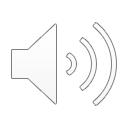